Radio Interference Calculations
NBTC/ITU Workshop on Cross-Border Frequency Coordination
June 29 - 30, 2015
Bangkok, Thailand
What to expect in these slides
Basic Concepts of Measurements

How radio interference prediction helps

Filed strength measurements

Relevant ITU reports and Recommendations
Basic Concept of Measurement
The measurement is the process of assigning a value to an attribute or phenomenon. 

The result is, in principle, independent of the procedure used. 

Nevertheless, the accuracy of the measurement process is essential to obtain a reliable value.
Basic Concept of Measurement
The measurement process should define

Attribute or phenomenon to measure
Measurement of electromagnetic fields which could be characterized as either a value of E or H fields or as characteristics of a signal (frequency, amplitude, phase, bandwidth, etc.) 

Conditions of operations
Details of all conditions including  influences caused by surrounding infrastructure, weather, limitation with measuring equipment (size of antenna, embedded equipment) have to be known to ensure the measurement is reproducible

The measurement system and parameters to use
All devices involved in the measurement should be specified to take into account all parameters in the measurement result (type of equipment, characteristics and uncertainties)
Basic Concept of Measurement
The measurement process should define:
Sequence of technical operations to apply.
A general description of how to perform the measurements is provided below: 
The description of the measurement chain set up, including identification of equipment used.
The description of preliminary measurements to carry out (e.g. measurements to ensure that there’s no strong emitter at the measurement location which could lead to a wrong result).
Measuring device settings to be used (e.g. frequency band, resolution bandwidth (RBW), span, etc.) 
Tasks to be achieved to carry out the measurement
Consistency of the result (e.g. checking of the result by comparison with theoretical reckoning, uncertainty calculation, etc.)

Result reckoning and uncertainties
To provide a reliable value of the measurement, post-processing is necessary to take into account  uncertainties of the measurement chain to assess the uncertainty of the final result. 
The final step could be, if necessary, to specify the form of publication of the results.
Radio Interference Prediction
Helps in 
Planning and co-ordinating a station
Determine if special protection required? 
Determine if Co-ordination required? 
Having reference values for calculation of interfering field strength at specified height on border 
Having reference values for calculation of cross-border interference range according to prediction method, band, etc.

Need to consider
Station’s technical characteristics 
Frequency offset and bandwidth of stations affected
Use of specific propagation curves
Radio Interference Prediction - Example
Interference field strength based on ITU-R P.1546 (Method for point-to-area predictions for terrestrial services in the frequency range 30 MHz to 3 000 MHz)

Determine Type of Propagation path

Determine Nominal Time percentages and Nominal frequencies

Estimate field strength while factoring in:
Terrain clearance angle 
Tropospheric scattering 
Receiving antenna height 
Clutter around the transmitting/base terminal
Slope-path correction 
Adjustment for different climatic regions etc.
Field Strength Measurements - Ways
Basic two ways of measurements

At a monitoring station;
Along a route (Mobile) 


Time durations can vary and the measurements can be more complex involving coordinated use of mutiple measurements equipments at different geographical sites
Field Strength Measurements - Categories
The term “measurement of field strength” is intended to apply to four general categories of measurement:

Measurements performed with portable or mobile facilities, to obtain relatively instantaneous or short-term data at one or several locations;

Measurements performed with mobile facilities to obtain statistical parameters of coverage in the field of mobile radio;

Short-term measurements at a fixed location, generally in support of other monitoring operations;

Long-term measurements involving field strength recordings and analysis of chart records, respectively storage and analysis of measured data using computers.
Field Strength Measurements - Types
Two types of measurements:

Simple “go-no go” test based on a spectrum mask 

Method used when the values of the deviation and modulation power are required
Field Strength Measurements - Deviation
Mask method

May be used as a verification to indicate whether the frequency deviation of an FM broadcasting station exceeds the limits;


Cannot be applied on transmissions with 50 kHz peak deviation due to the fact that no appropriate spectrum mask is available;
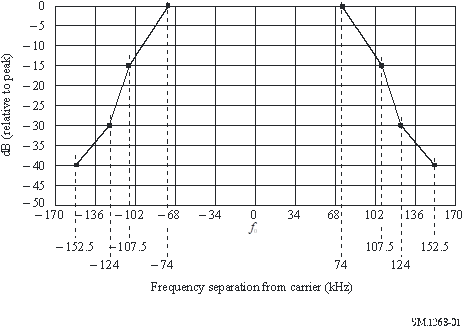 Field Strength Measurements - Deviation
Example Spectrum Mask measurement
Field Strength Measurements - Deviation
Method when the values of the deviation and modulation power are required.

Example

The protection ratios specified in Recommendation ITU‑R BS.412 for the planning of FM sound broadcasting transmitters apply on the condition that a peak deviation of ±75 kHz is not exceeded and that the average modulation power over any interval of 60 s does not exceed that of a single sinusoidal tone which causes a peak deviation of ±19 kHz.
Field Strength Measurements - Frequency
Conventional methods are :

Beat Frequency (BF) method
Offset Frequency (OF) method
Direct Lissajous (DL) method
Frequency Counter (FC) method
Frequency Discriminator (FD) method
Phase Recording (PR) method
Swept Spectrum Analyser (SSA) method.

At monitoring stations most of the time the methods DL, FC and SSA or used as these methods cover all types of frequency measurements. The other methods are included for completeness but are in practice not used anymore and not available due to the introduction of  Digital signal processing (e.g. FFT, IFM…), which is now generalized in measuring equipment.
Field Strength Measurements - Frequency
Digital Signal Processing (DSP) based methods  are : 
Instantaneous Frequency Measurement (IFM) method
FFT method.

DSP methods should be preferable on Monitoring Stations.
ITU Reports and Recomm. on Measurements
ITU Reports and Recomm. on Measurements
ITU Reports and Recomm. on Measurements
Thanks